Masterclass Ontdekkingstocht digitale vaardigheden23 april 2024
Programma
15.30	Opening
		Zelfscan: wat is je eigen voorkennis
15.45	Competentieprofielen digitale vaardigheden
16.10	Workshop 1: competenties leidinggevenden
		Workshop 2: competenties studenten/docenten
16.50	Gezamenlijke afsluiting
17.00	Borrel
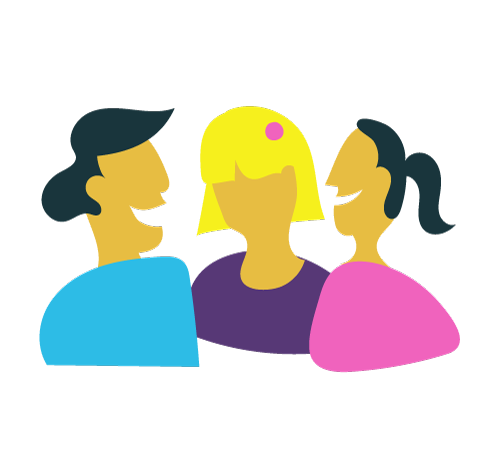 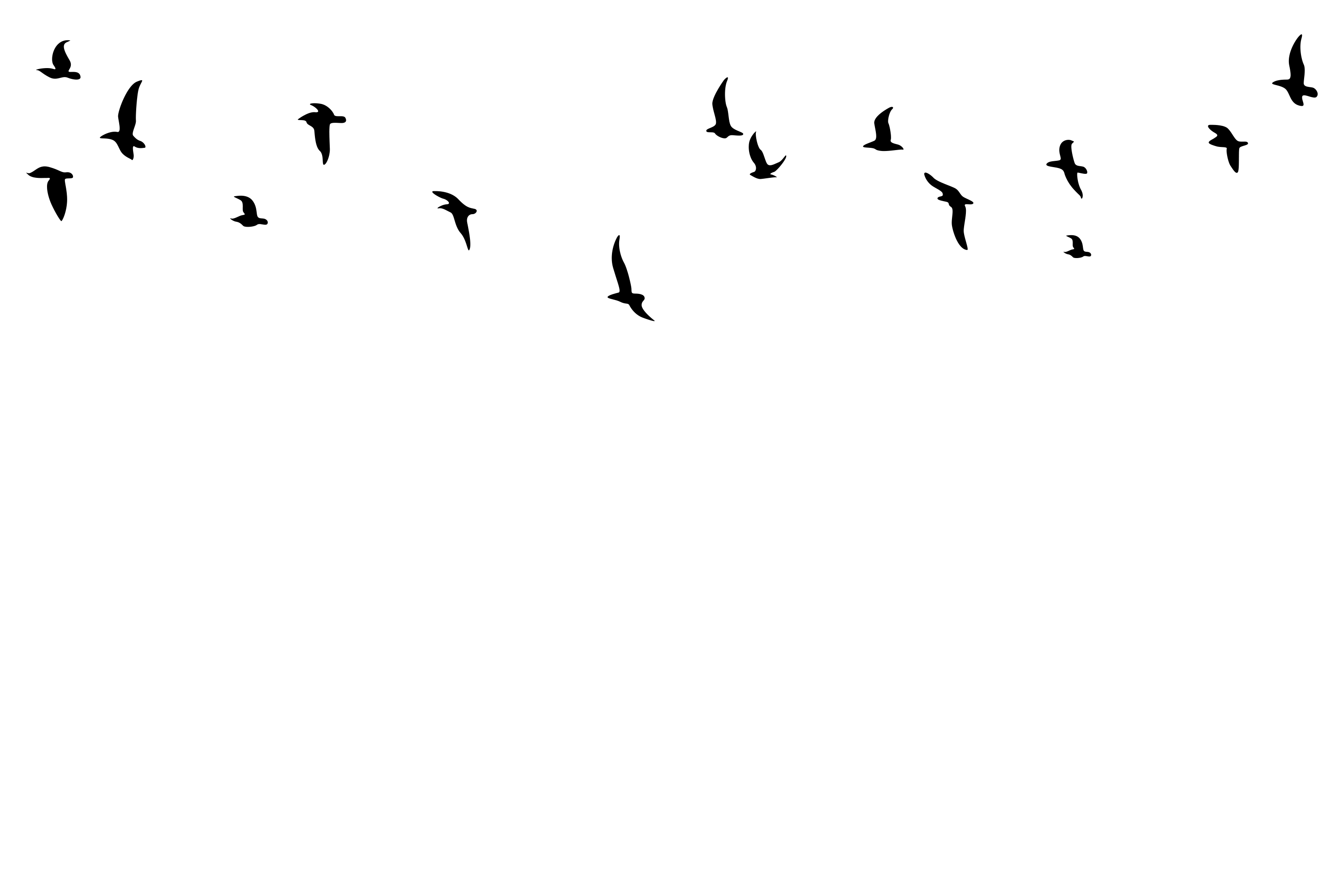 Competentieprofielen leren(en lesgeven) met ict
Overzicht van verschillende competentieprofielen ten behoeve van po-iXperiumnetwerk Arnhem
iXperium Arnhem: Themagroep organiseren van leren en lesgeven met ict
[Speaker Notes: In een vogelvlucht gaan we door de competentieprofielen digitale vaardigheden die in het onderwijs en daarbuiten van belang zijn. 
We bespreken de samenhang daartussen en wat de verschillen zijn per doelgroep.

Vervolgens gaan we op pad: praktisch aan de slag om de competenties te beleven vanuit het perspectief van de leerling, de leerkracht, de leidinggevende en de Europese burger. We ervaren als de leerling de competenties, bekijken wat de aankomende leraar in de leerlijn digitale didactiek en digitale geletterdheid van HAN Pabo tegenkomt, bespreken de vaardigheden voor leidinggevenden aan de hand van actuele dilemma’s uit de praktijk en meten onze Europese digitale skills met de zelfscan digitale vaardigheden van het iXperium.]
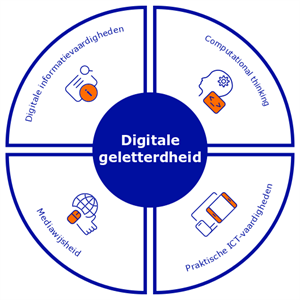 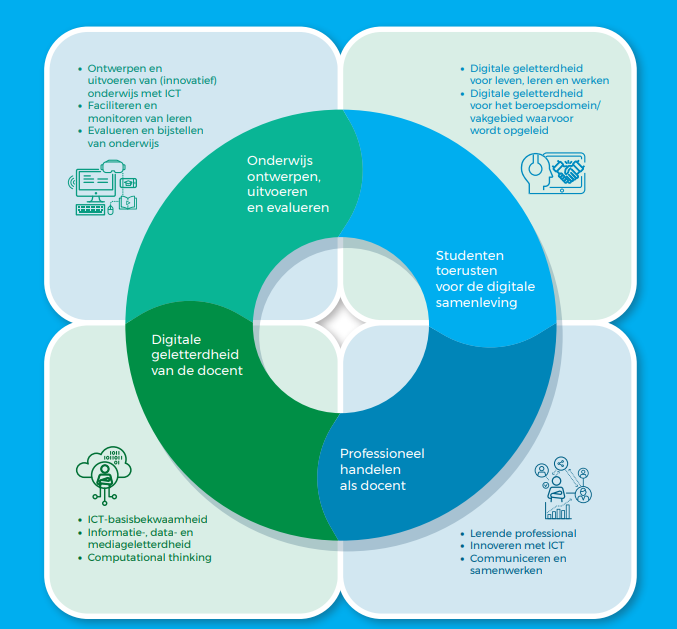 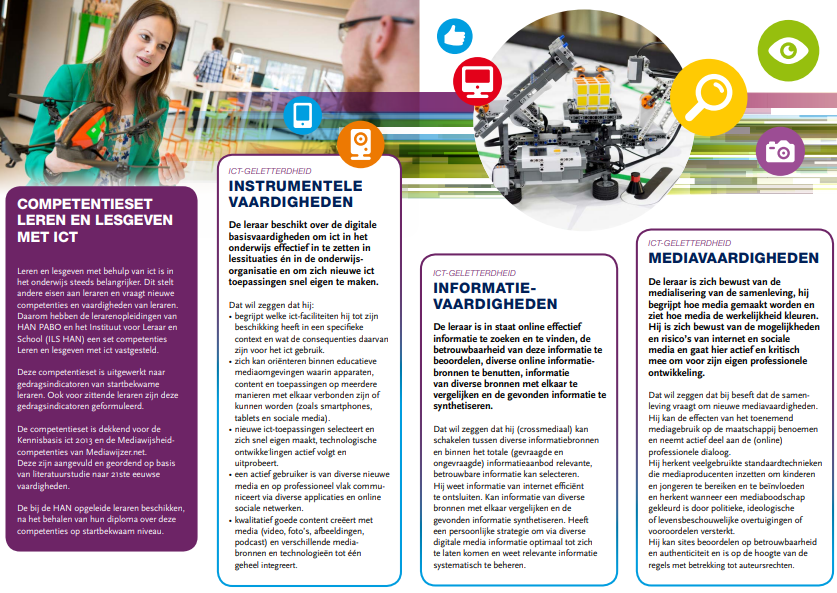 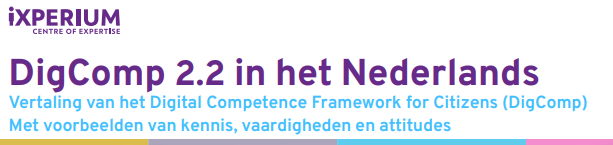 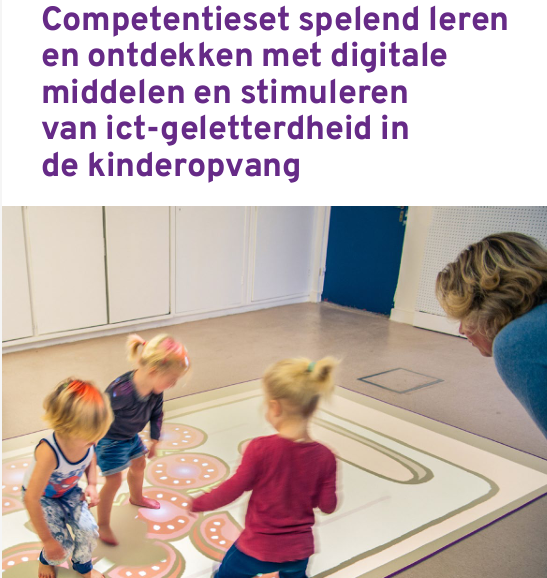 docenten hbo
kinderen
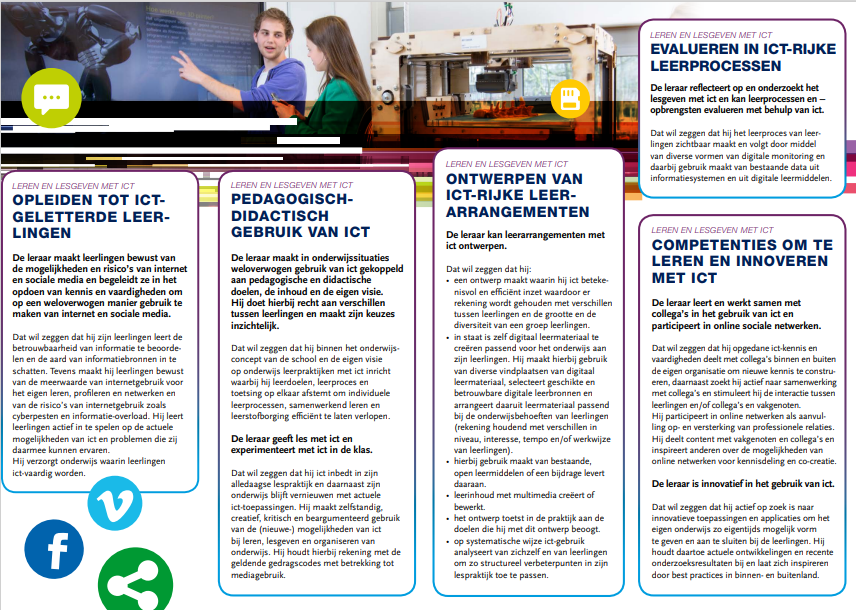 leerlingen
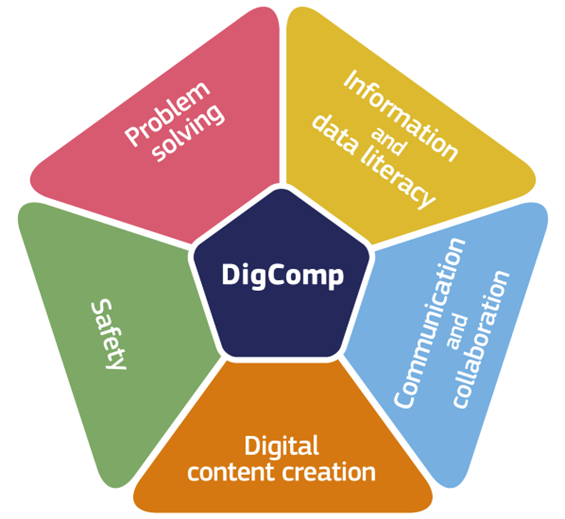 leraren in het PO
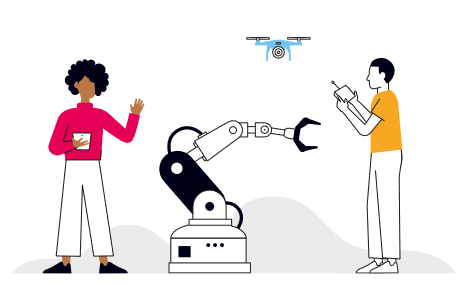 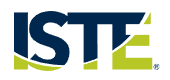 lerarenopleiders
burgers
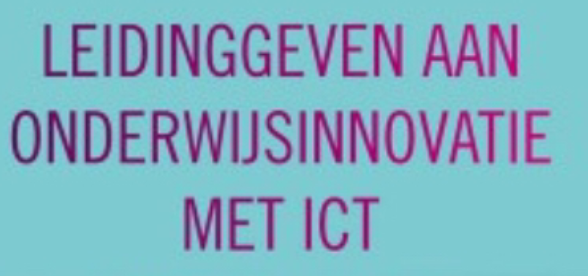 studenten
leidinggevenden
ondersteuners
[Speaker Notes: DigComp - Instrument zelfscan
HAN Competenties Digi- en datavaardigheid
Raamwerk Docentcompetenties onderwijs met ict
Competentieset Leidinggeven aan onderwijsinnovatie met ict
Competentieset voor studenten Pabo (JK) LUKS
SLO
(Onderwijsspecialisten)
ISTE
Kinderopvang

Het iXperiumnetwerk is betrokken bij de ontwikkeling van een groot deel van deze competentieprofielen. En de competentieprofielen blijven ook steeds in ontwikkeling.]
docenten hbo
kinderen
leerlingen
leraren PO
lerarenopleiders
burgers
studenten
Leidinggevenden
leidinggevenden
ondersteuners
[Speaker Notes: Alle competentieprofielen hebben een doel en doelgroep en context, soms zijn ze gericht op de leerling, de student. Soms op het beroep of het niveau waarop iemand opereert. 
De doelgroep, het doel van het profiel en voortschrijdend inzicht zorgen voor verschillen tussen de profielen.]
Competentieprofielen
DigComp 2.2 (basis voor de Zelfscan)
HAN Competenties Digi- en datageletterdheid
Raamwerk Docentcompetenties onderwijs met ict
SLO Conceptkerndoelen digitale geletterdheid
Onderwijsspecialisten
Competentieset Leren en lesgeven voor leidinggevenden
Competentieset voor studenten Pabo, LUKS (in workshop)
[Speaker Notes: De profielen waar we vandaag specifiek doorheen lopen (1 t/m 6, 7 komt in workshop aan bod)

Bij de digcomp: Aan de digcomp hebben we al even geproefd met behulp aan de hand van de zelfscan die op de laptops is gemaakt. Best pittige materie zoals het nu in het Europese competentieprofiel voor de burger is opgenomen.
Meer lokaal kennen we de HAN-competentieset: ook een HBO-instelling denkt na over wat zij als instelling aan de studenten zouden moeten meegeven. De HAN heeft daarvoor een competentieprofiel ontwikkeld op HBO-niveau, geldend voor de werktuigbouwkundige, de laborant, de verpleger, de hulpverlener en de leraar. Voor de lerarenopleidingen geldt we leerlingen digitale geletterdheid moeten bijbrengen, daarvoor zijn de conceptkerndoelen van het SLO een belangrijke basis samen met het raamwerk voor docentcompetenties onderwijs met ict in het hoger onderwijs. Het bijt elkaar overigens niet natuurlijk.
De pabo heeft dit vervolgens omgezet naar LUKS: leeruitkomsten, De Onderwijsspecialisten hebben voor hun eigen organisatie een profiel beschreven als handvat binnen de organisatie. 
Voor leidinggevenden, want zij zijn cruciaal in dit verhaal, is er een competentieset voor leren en lesgeven met ict in het PO.]
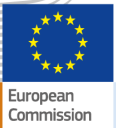 1
DigComp
De DigComp (Digital Competence Framework for Citizens) biedt een gemeenschappelijk begrip van digitale competenties
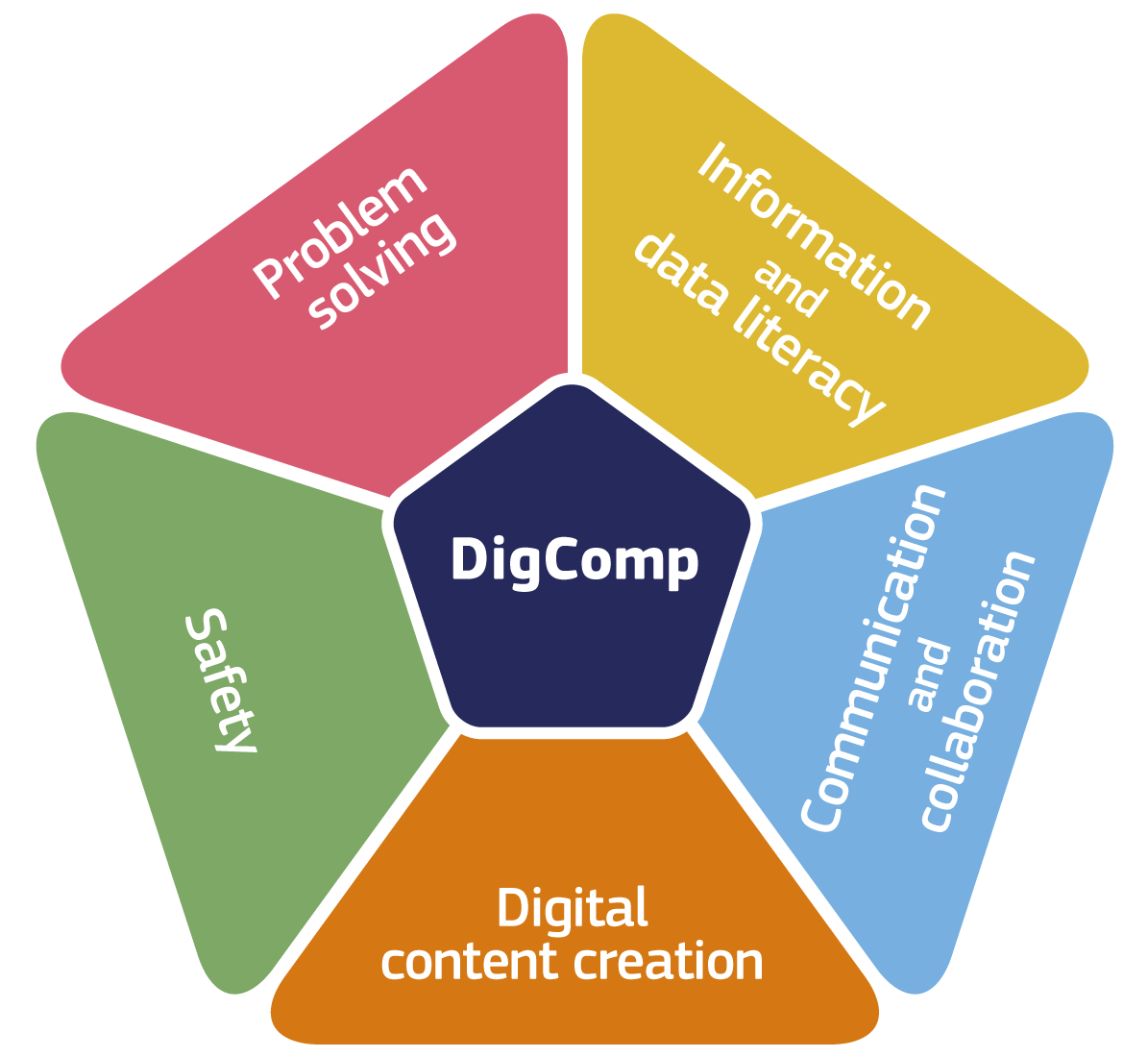 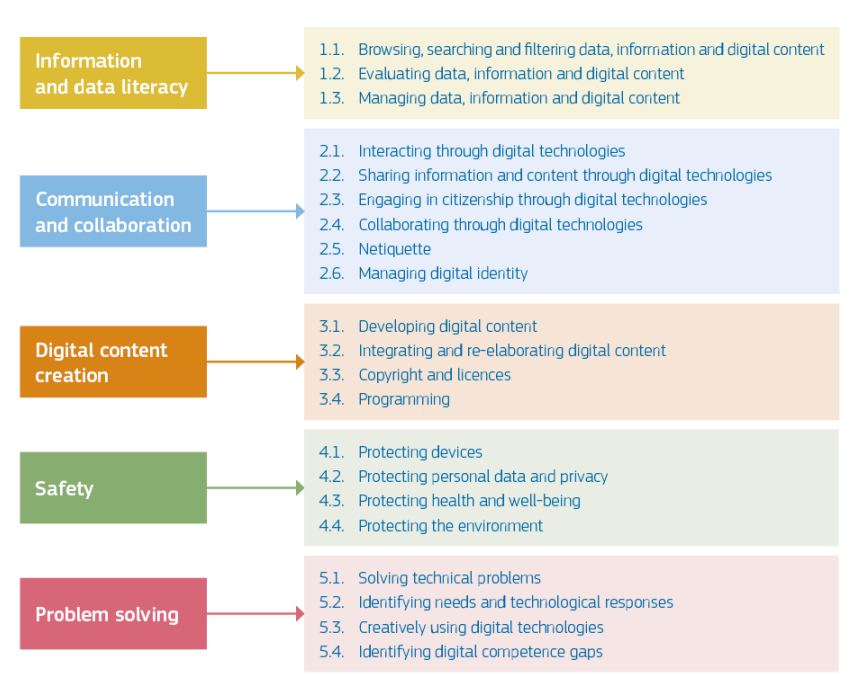 [Speaker Notes: Bevat het competentieprofiel voor de Europese burger. Wordt steeds geüpdatet, 2.2 is de meest recente versie. Die hebben we (iXperium) naar het Nederlands vertaald.]
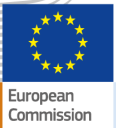 1
DigComp
Vertaling beschikbaar door iXperium
Vijf competentiegebieden:

Informatie- en datageletterdheid
Communicatie en samenwerking
Digitale contentcreatie
Veiligheid
Problemen oplossen

Elk competentiegebied wordt beschreven aan de hand van 8 beheersingsniveaus
Wordt als standaardwerk gebruikt voor het ontwikkelen van onderwijs en onderzoeksinstrumenten
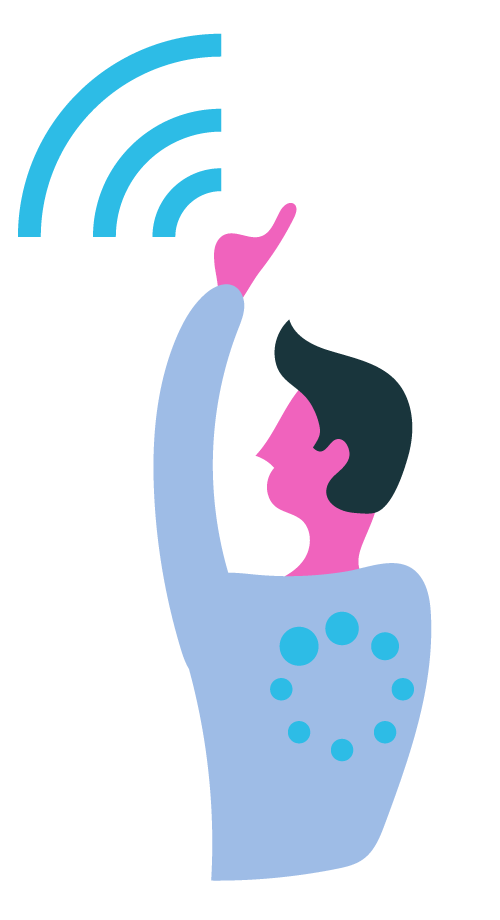 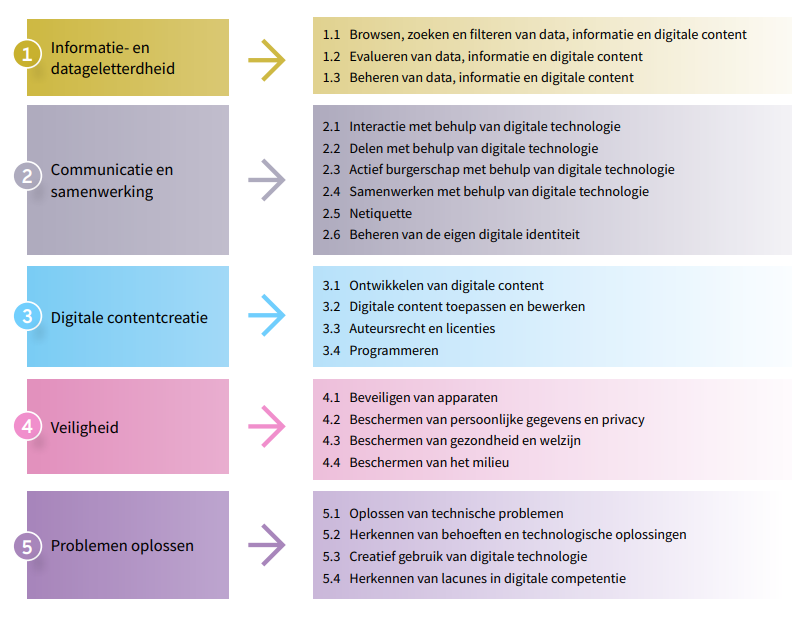 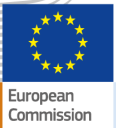 1
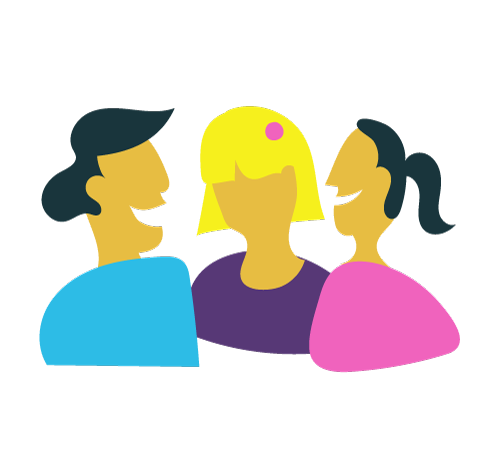 [Speaker Notes: Hier zie je de 5 competentiegebieden met daaronder de specifieke compententies uit de vertaling die beschikbaar is op de site van het iXperium.
Wordt als standaardwerk gebruikt voor het ontwikkelen van onderwijs en onderzoeksinstrumenten]
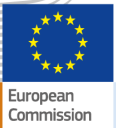 1
DigComp: 5 competenties x 8 niveaus
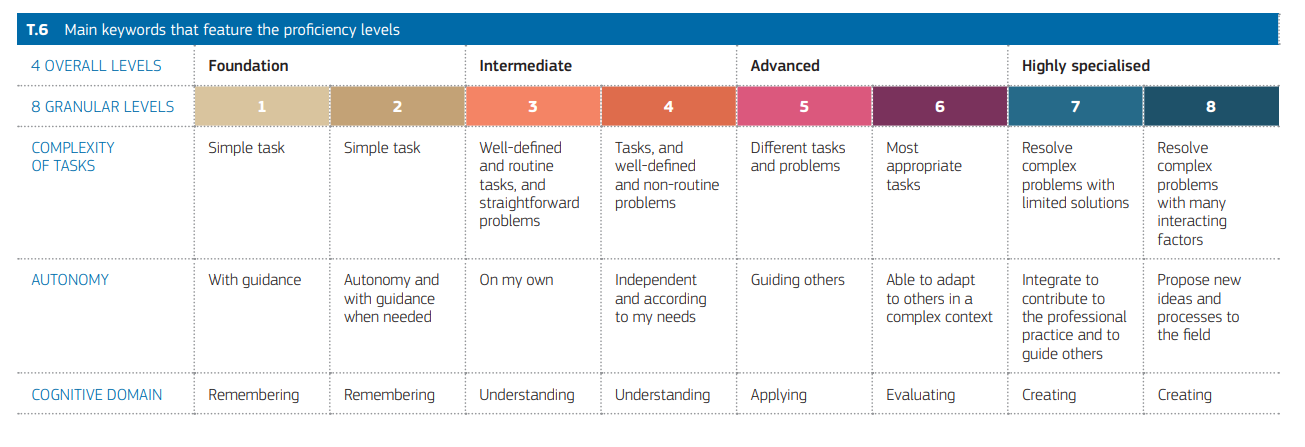 Tekst
WO/IT expert
Niveaus zijn vergelijkbaar met de niveaus in het European Qualification Framework, dat weer de basis vormt voor de NLQF Niveaus (nlqf.nl)
HBO
MBO
[Speaker Notes: We hanteren bij de afname van de zelfscan de volgende indeling: die komt overeen met de EQF en de NLQF, Europese standaarden en de Nederlandse standaard daarbij. Het is niet alleen afhankelijk van je opleidingsniveau wat je nodig hebt in je beroep, bij specifieke beroepen, bijvoorbeeld ondersteuner van leren en lesgeven met ict moet je dus naar rechts opschuiven.
Het mooie van de digcomp is dat het verschillende competentiegebieden en verschillende niveaus hanteert voor de burger in de Europese samenleving.]
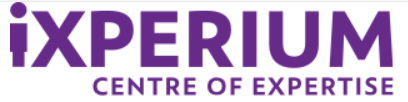 1
Instrument zelfscan
Het iXperium ontwikkelde een zelfscan voor digitale competenties van leerlingen
voor het MBO (niveau 1-4)
voor het HBO
Deze instrumenten worden verder doorontwikkeld.  
De zelfscan is opgezet als een toets, het is geen zelfinschattingsinstrument
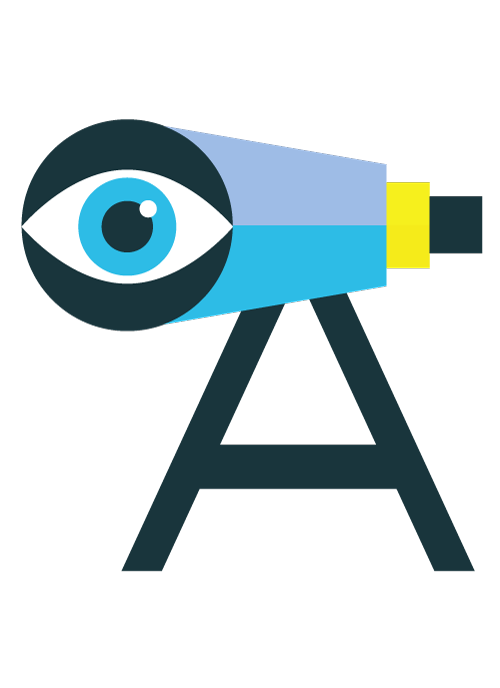 [Speaker Notes: De zelfscan is een toetsinstrument, het zou mooi zijn als op den duur dit voor zoveel mogelijk groepen beschikbaar komt. Relevant om inzicht te hebben in de digitale geletterdheid van jezelf, de leerlingen en de leraren om te zien waar de actie moet worden ingezet.

De zelfscan wordt uiteraard nog doorontwikkeld, bij interesse kan contact worden opgenomen met Carolien van Rens.]
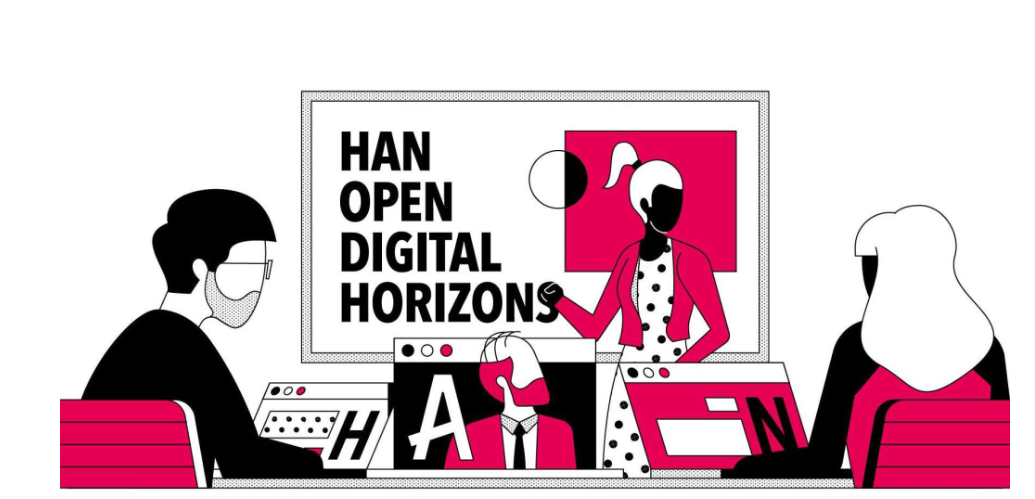 2
HAN studentenprofiel digi- en datavaardig
HAN-Studentprofiel
Toelichting HAN-studentprofiel
Basis Digcomp2.2 en Data Literacy Competency Matrix (Ridsdale et al., 2015)
Visie: omgaan met data wordt steeds belangrijker voor de hbo-professional
DigComp bevat generieke competenties, geen beroepsspecifiek deel
Aanpasbaar per opleiding/beroepsgroep
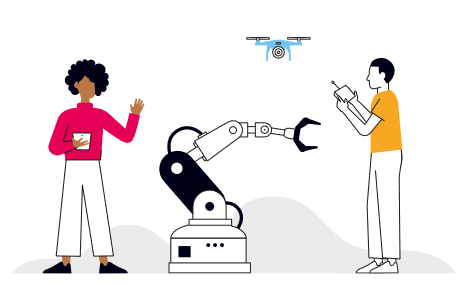 [Speaker Notes: Het profiel van de HAN onderscheidt zich door de nadruk op datavaardig: de hbo-professional krijgt steeds meer met data te maken waarmee hij aan de slag mag. Daar de vaardigheden in ontwikkelen ziet de HAN als een belangrijke basis voor de beroepspraktijk. Het idee is dat per opleiding de competenties aangevuld worden met een beroepsspecifiek deel.

Ridsdale C., Rothwell J., Smit M., Ali-Hassan H., Bliemel M., Irvine D., Kelley D., Matwin S., & Wuetherick B. (2015). Strategies and best practices for data literacy education. Knowledge synthesis report. Dalhousie University.]
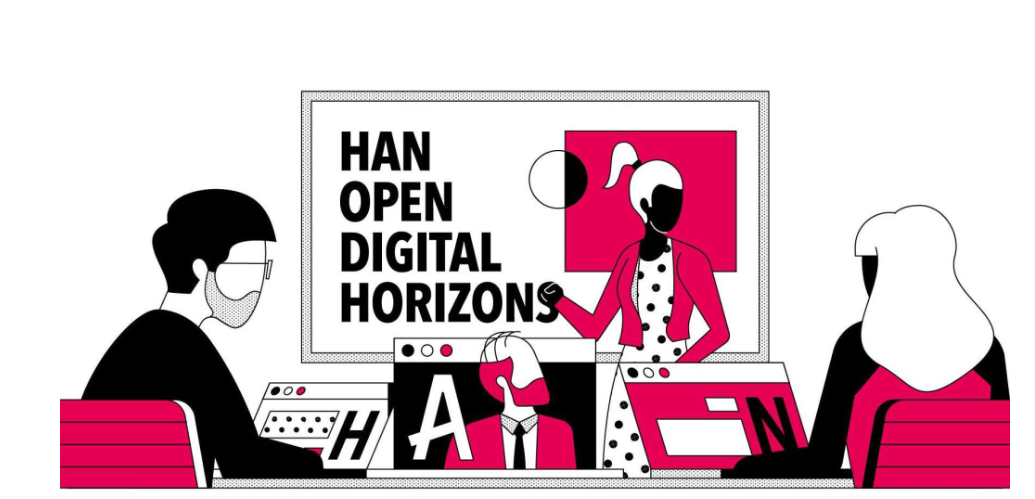 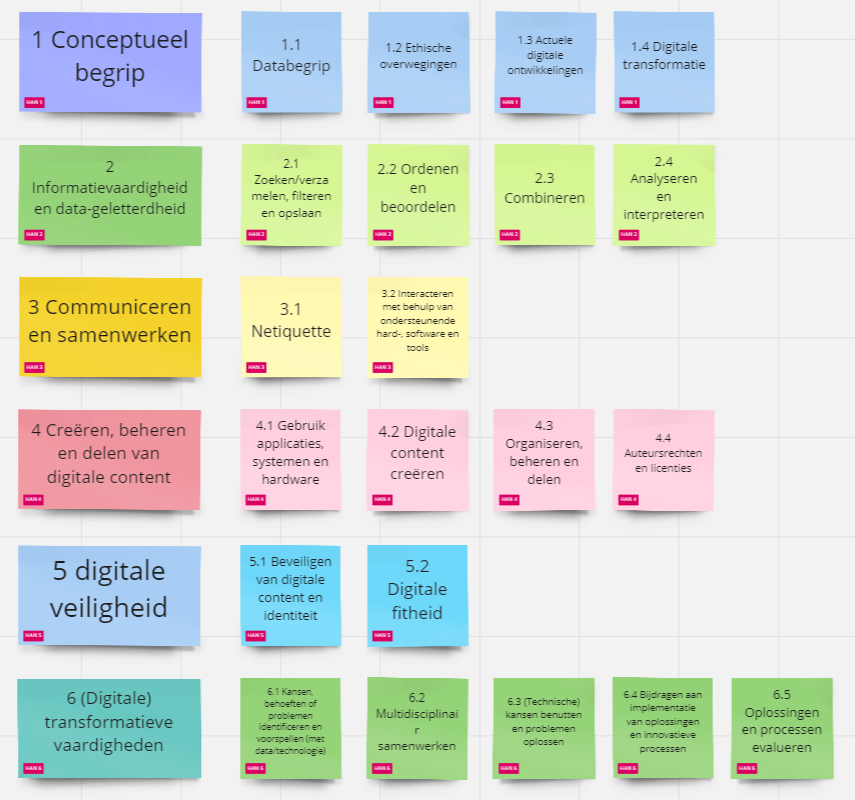 Profiel HAN
Samengesteld op basis van DigComp en Data Literacy Competency Matrix
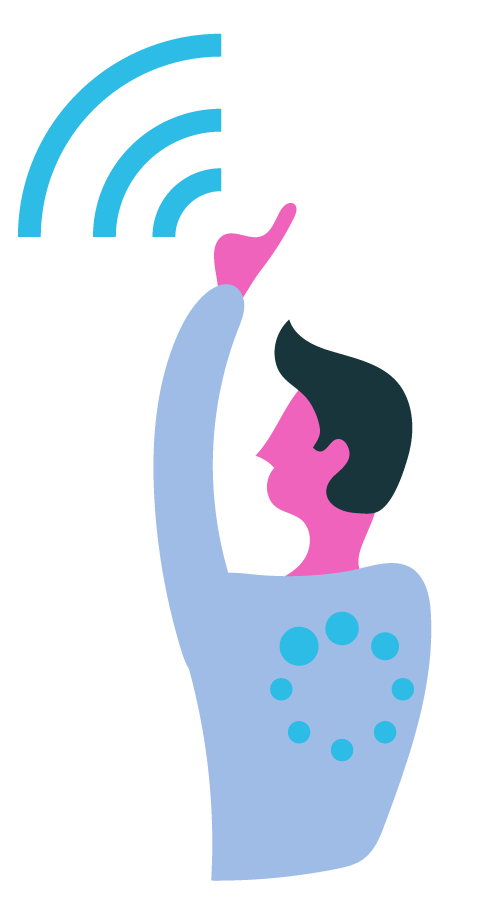 [Speaker Notes: 6 competentiegebieden]
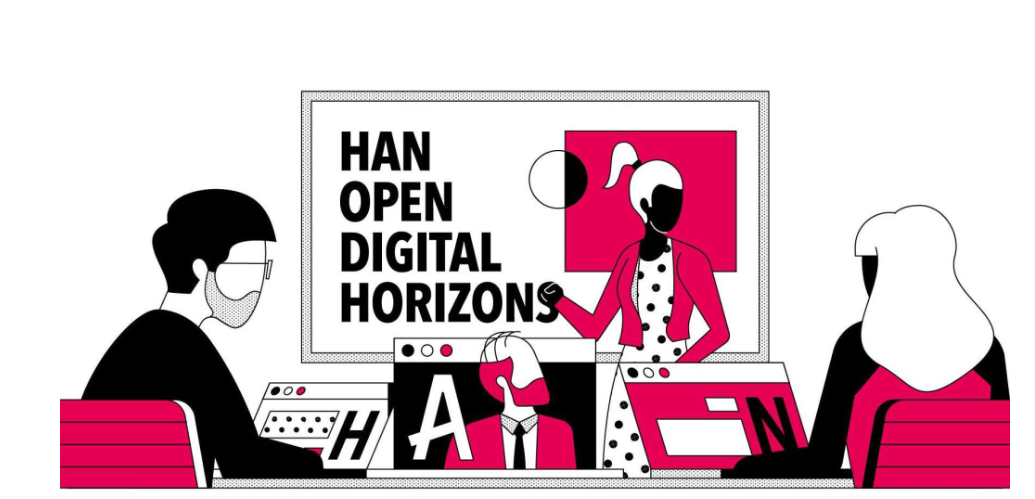 DigComp
HAN
2
DigComp vs. HANprofiel
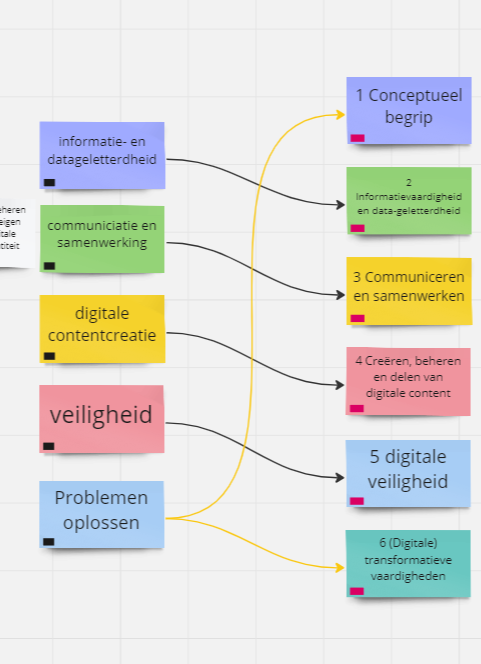 Aandacht voor conceptueel begrip en digitale transformatieve vaardigheden
Datacomponent is sterker dan in DigComp
Opgesteld met 3 academies binnen de HAN
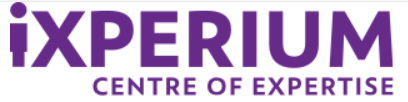 3
Raamwerk docentcompetenties onderwijs met ict
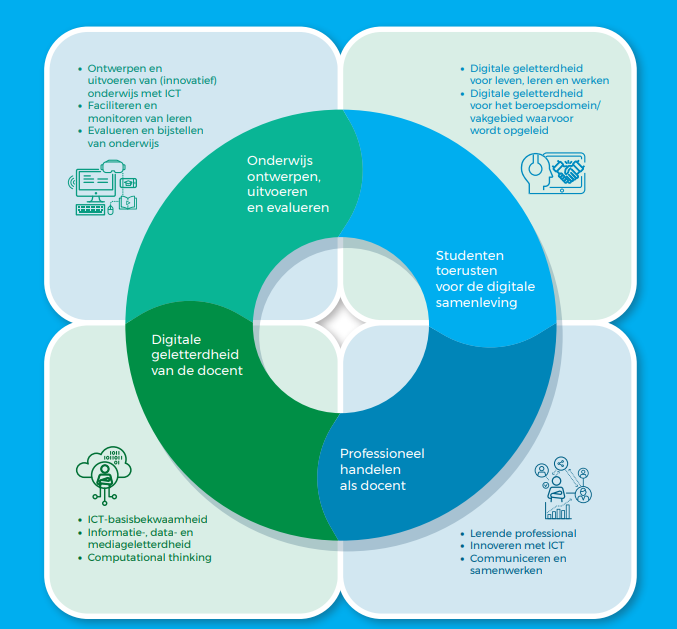 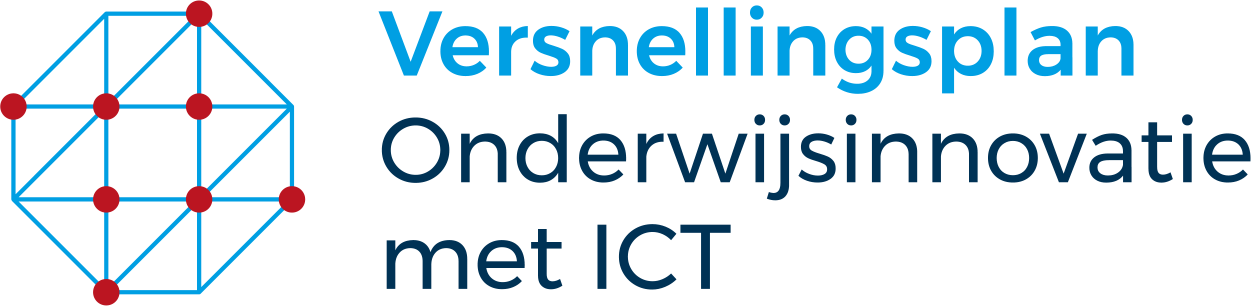 Welke competenties hebben docenten in het hoger onderwijs nodig om de gewenste onderwijsinnovatie met ict te realiseren?
[Speaker Notes: Basis voor Pabo leeruitkomsten
Evidence-based]
ism
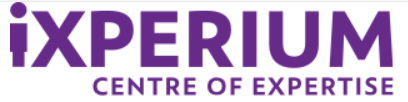 3
Raamwerk docentcompetenties onderwijs met ict
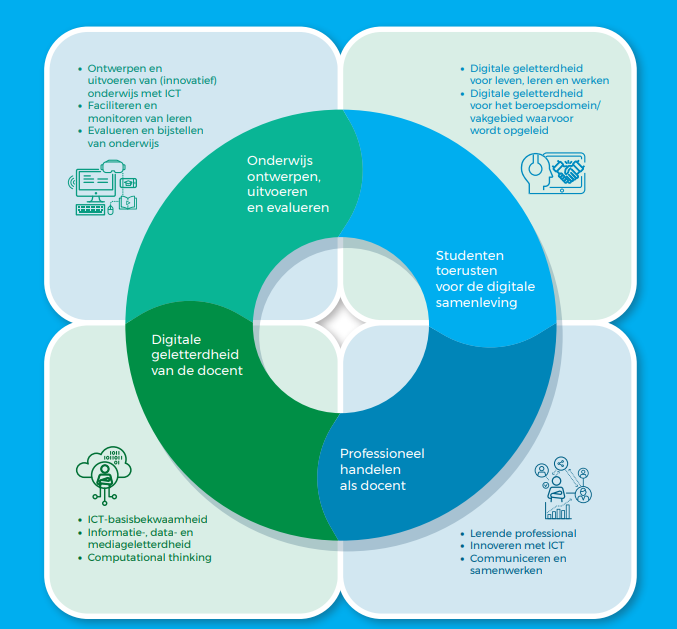 Gebaseerd op:
Vorige iXperium competentieset Leren en lesgeven met ict
ISTE 
DigCompEdu 
Digital Teaching Professional Framework 
JISC Teacher Profile 
UNESCO ICT Competency framework for Teachers
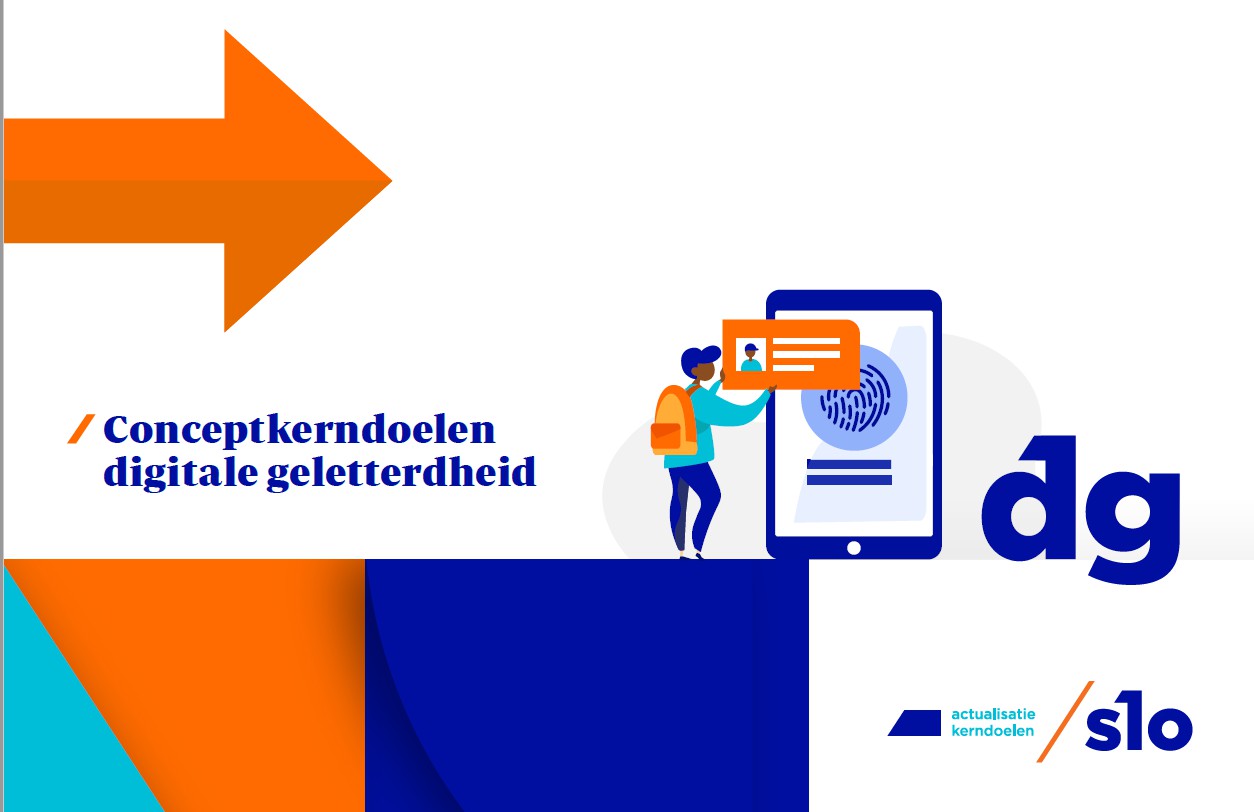 4
[Speaker Notes: Slide van Gäby van der Linde – Meijerink, Digitale geletterdheid, masterclass iXperium te Arnhem, dinsdag 19 maart 2024]
4
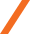 Het ontwikkelteam werd bijgestaan door een advieskring
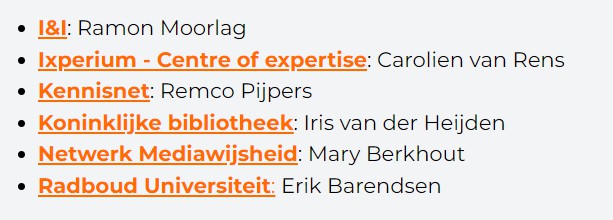 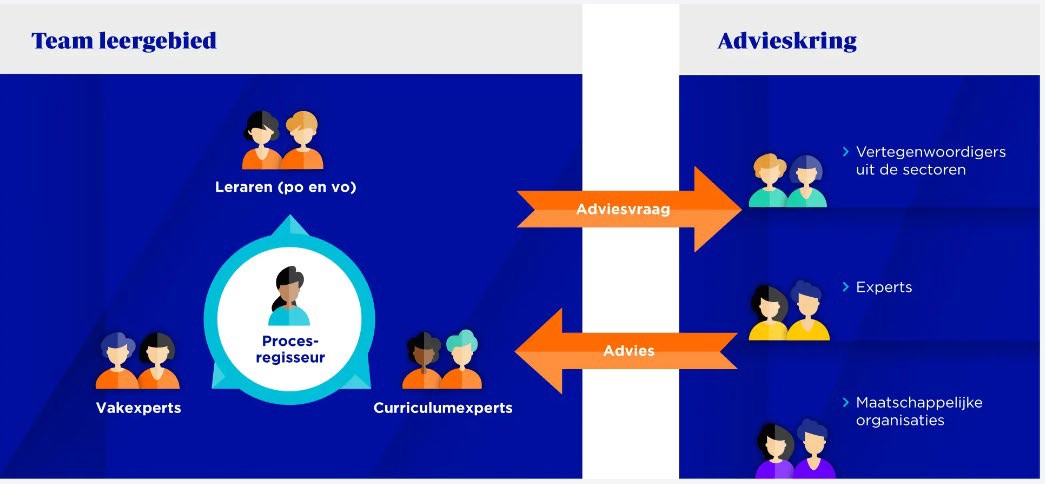 [Speaker Notes: Slide van Gäby van der Linde – Meijerink, Digitale geletterdheid, masterclass iXperium te Arnhem, dinsdag 19 maart 2024

Ook hier was het iXperium betrokken bij de ontwikkeling van de kerndoelen.]
4
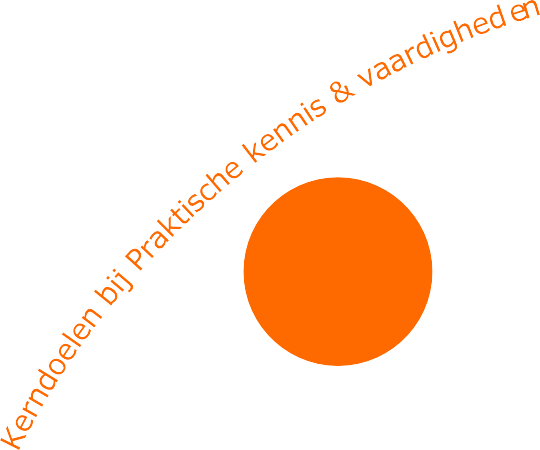 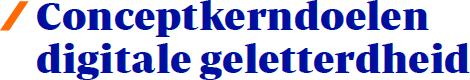 4.
Data
3.
Veiligheid en privacy
5.
Artificiële intelligentie (AI)
2.
Digitale media en informatie
6.
Creëren met digitale technologie
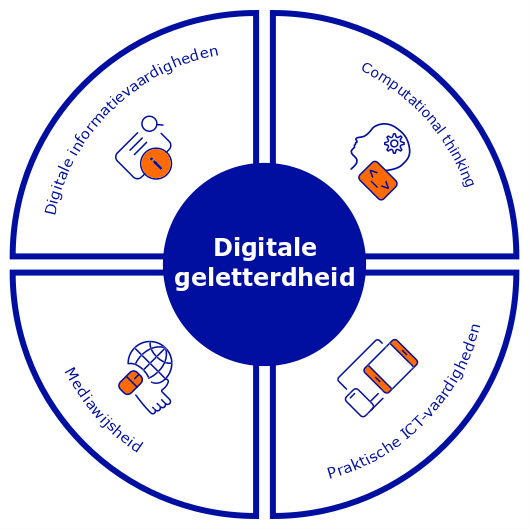 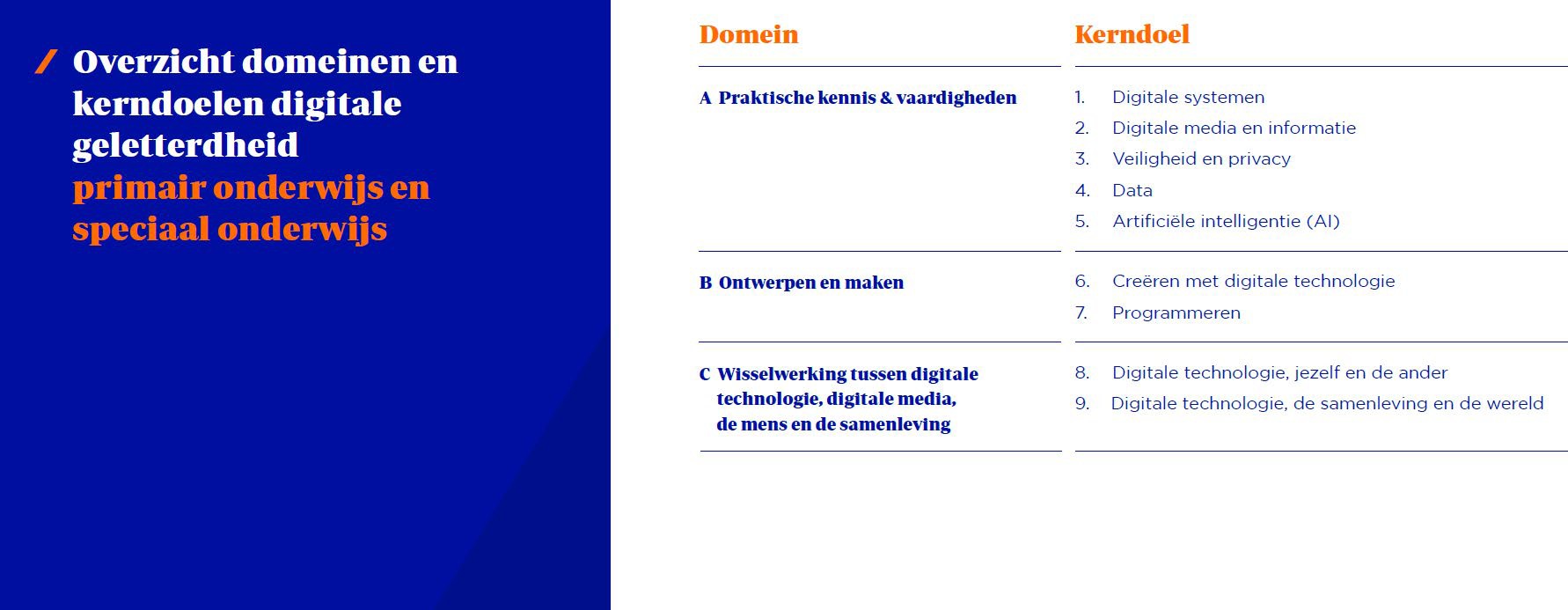 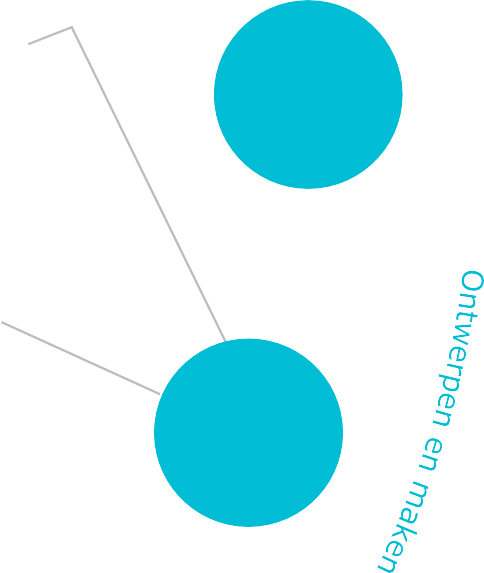 1.
Digitale systemen
7.
Program- meren
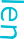 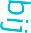 9.
Digitale technologie, de samenleving en de wereld
8.
Digitale technologie, jezelf
en de ander
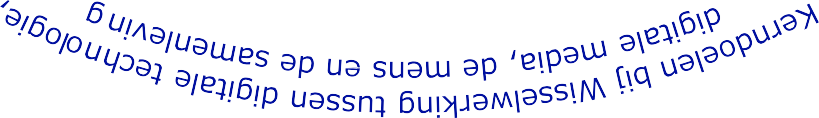 [Speaker Notes: Slide van Gäby van der Linde – Meijerink, Digitale geletterdheid, masterclass iXperium te Arnhem, dinsdag 19 maart 2024
Hier zie je hoe de oude invulling van digitale geletterdheid samenhangt met de nieuwe die is geformuleerd op de drie domeinen praktische kennis en vaardigheden, ontwerpen en maken en wisselwerking tussen digitale technologie, digitale media, de mens en de samenleving.]
Primair onderwijs en speciaal onderwijs
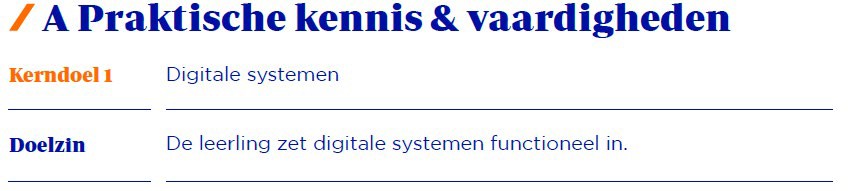 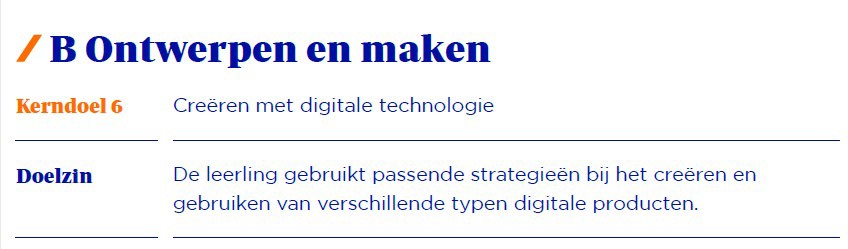 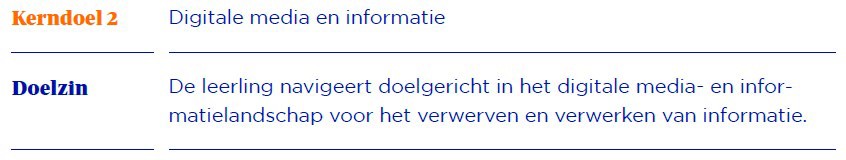 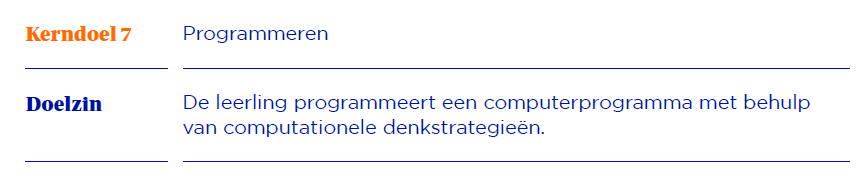 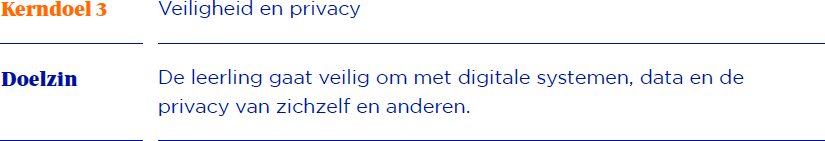 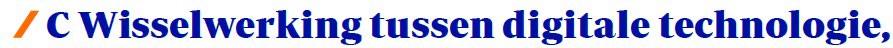 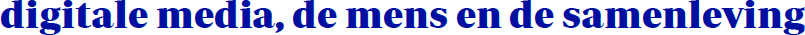 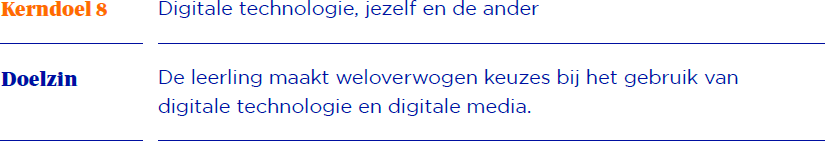 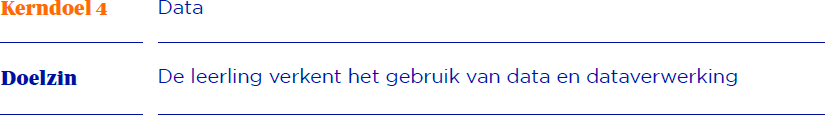 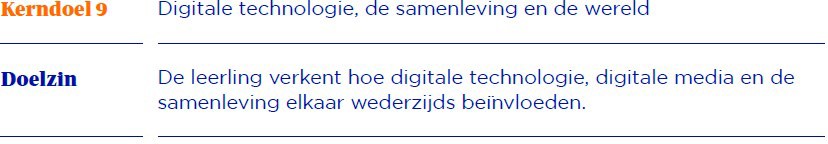 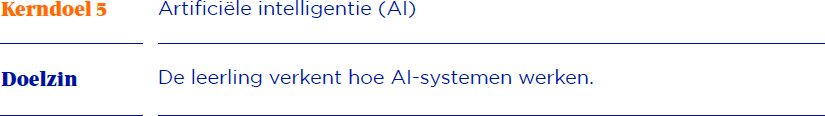 [Speaker Notes: Slide van Gäby van der Linde – Meijerink, Digitale geletterdheid, masterclass iXperium te Arnhem, dinsdag 19 maart 2024]
SLO
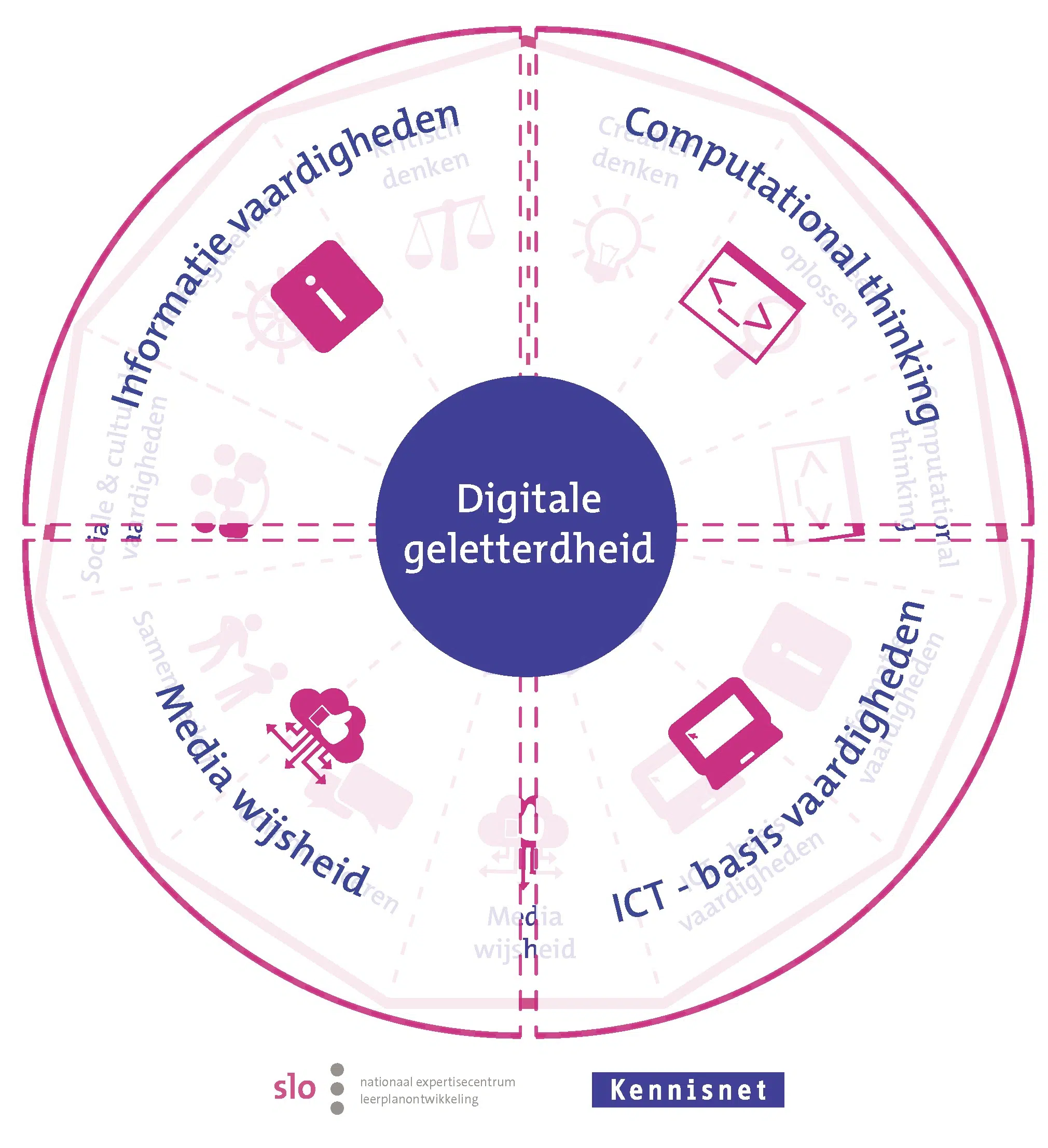 Onderdeel van de 21e eeuwse vaardigheden
Leerlijn PO
Leerlijn VO
Benadering vanuit 4 Domeinen       Inhoudslijnen
Elke inhoudslijn is uitgewerkt in aanbodsdoelen
Aanbodsdoelen zijn verdeeld in 3 fasen

Na actualisatie kerndoelen verplicht

Digitale geletterdheid - SLO
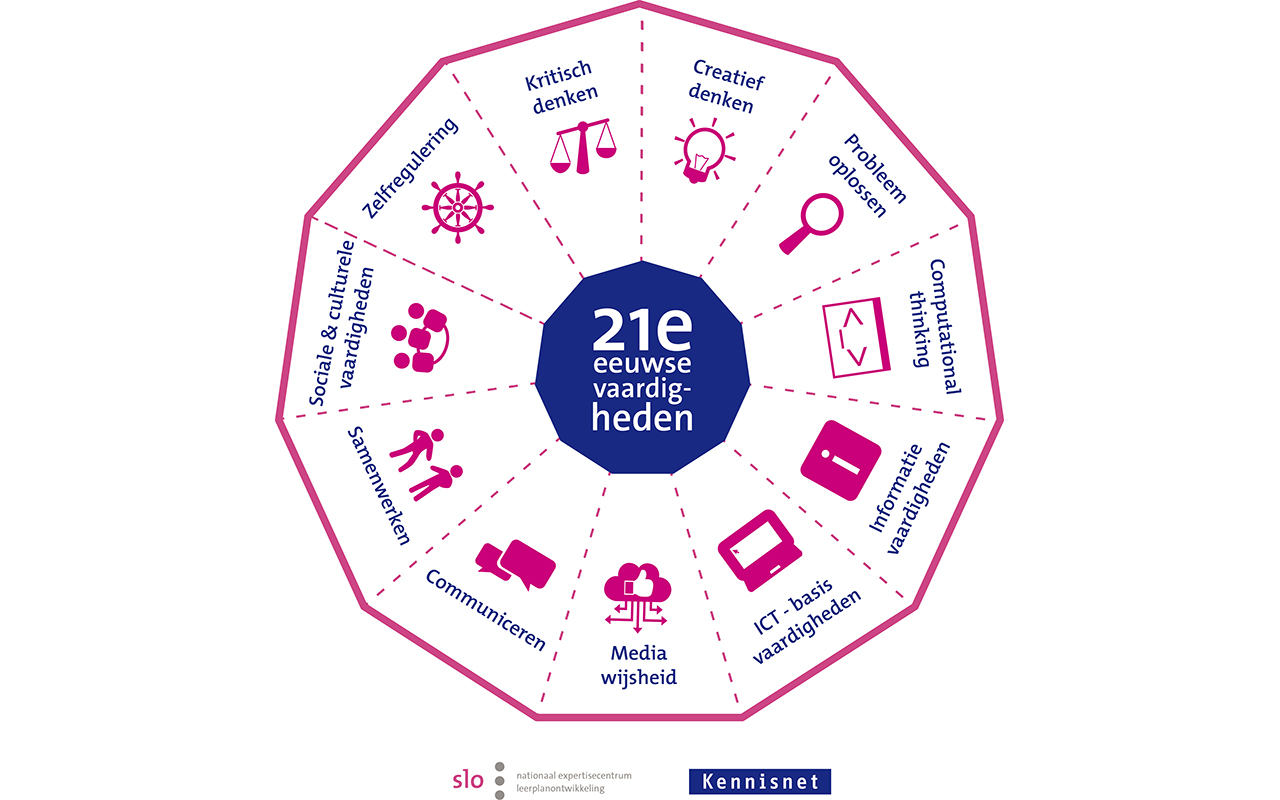 5
De Onderwijsspecialisten
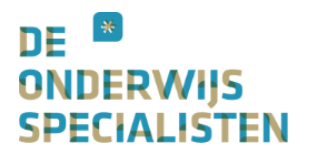 Competentieprofiel leidinggevenden
Competentieprofiel leraren
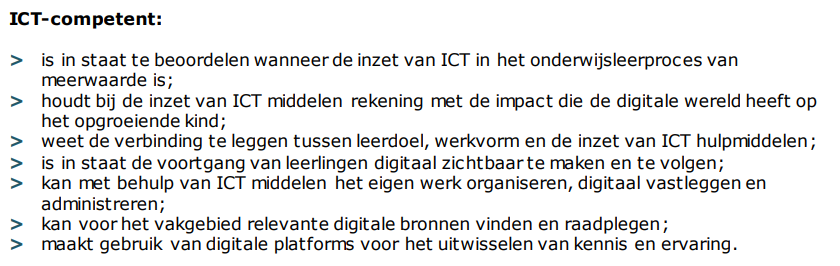 [Speaker Notes: De onderwijsspecialisten ontwikkelden competentieprofielen die door P&O gebruikt worden binnen DOS. Er zijn verschillende niveaus binnen elk profiel, maar de ICT competenties zijn hetzelfde voor elk niveau. Voor ondersteuners zit hier wel verschil in, zie de volgende dia. 
Dat is een vereenvoudigd competentieprofiel maar bruikbaar en een mooi voorbeeld hoe je als school competentieprofielen eigen kunt maken voor het gebruik in de organisatie. Het blijft wel een levend document: de eisen die aan mensen de digitale samenleving worden gesteld, en binnen het onderwijs vormgeven aan de voorbereiding van de leerlingen op de digitale samenleving veranderen voortdurend.]
5
De onderwijsspecialisten
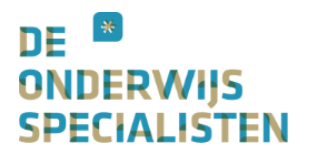 Competentieprofiel ondersteuners
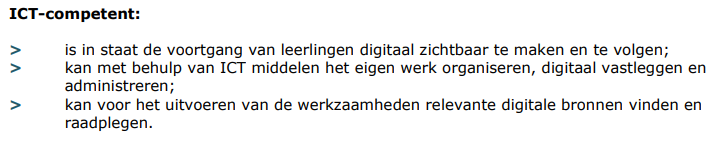 Niveau 1
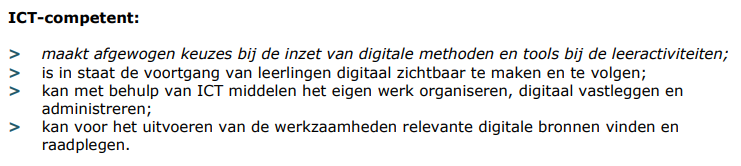 Niveau 2
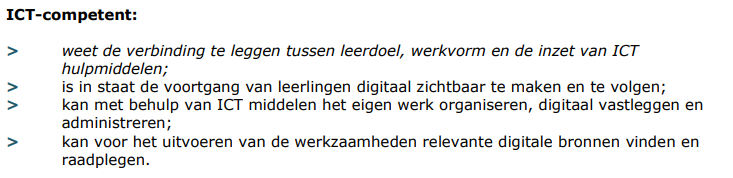 Niveau 3
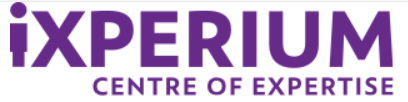 6
Schets vernieuwd raamwerk leidinggevenaan onderwijsinnovatie met ict
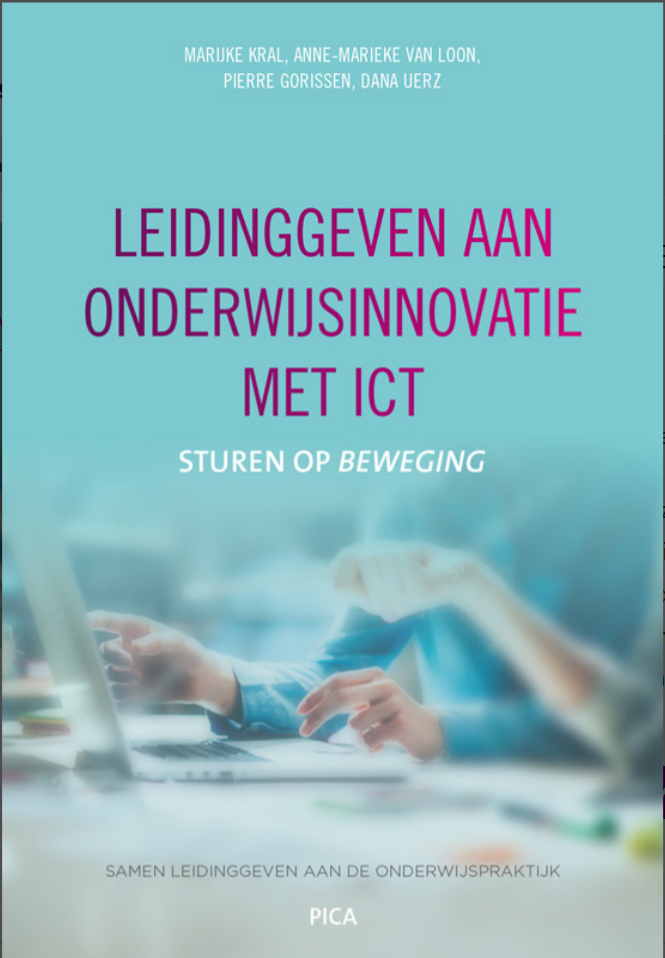 [Speaker Notes: Ontwikkelen van competenties voor leidinggeven aan onderwijsinnovaties voor het beroepsonderwijs en het complexe ecosysteem daarvan
Updaten adhv internationale competentieprofielen en actuele kennis over transformatief leiderschap en leidinggeven aan de digitale transformatie
Geeft handvatten om de competentieprofielen voor leidinggeven aan onderwijsinnovatie met ict in het PO ook te updaten. Daarvoor bestaat wel al het volgende competentieprofiel -> volgende dia]
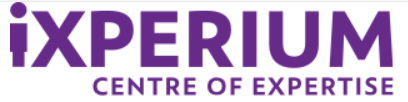 6
Competenties voor leidinggeven aan onderwijsinnovatie met ict (2019)
Digitale geletterdheid
Instrumentele vaardigheden
Informatievaardigheden
Mediavaardigheden
Leiding geven aan onderwijs en ict
Visie en richting over het gebruik van ict
Strategisch omgaan met de omgeving met betrekking tot (leren en lesgeven) met ict
Realiseren van een coherente organisatie ten behoeve van het primaire proces
Bevorderen van samenwerken, leren en onderzoeken
Onderzoeken, analyseren en problemen oplossen met ict
Leren en innoveren
Competenties om te leren en innoveren
Computational thinking
Transformatief leiderschap
[Speaker Notes: Set uit 2019, nog steeds relevant en bruikbaar, maar kan wat versterkt worden met kennis over o.a. computational thinking en transformatief leiderschap dat in het nieuwe raamwerk verder uitgewerkt wordt.]
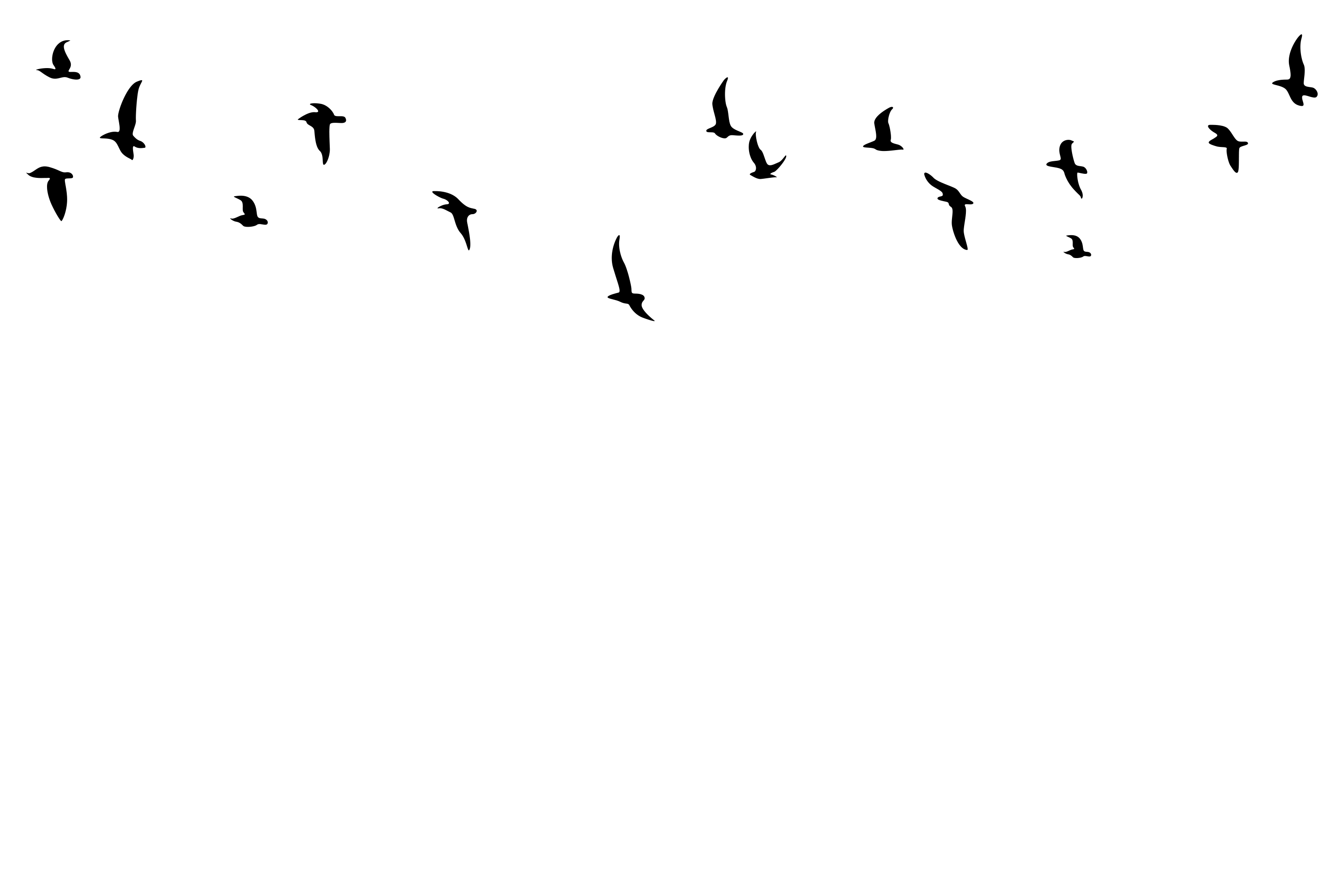 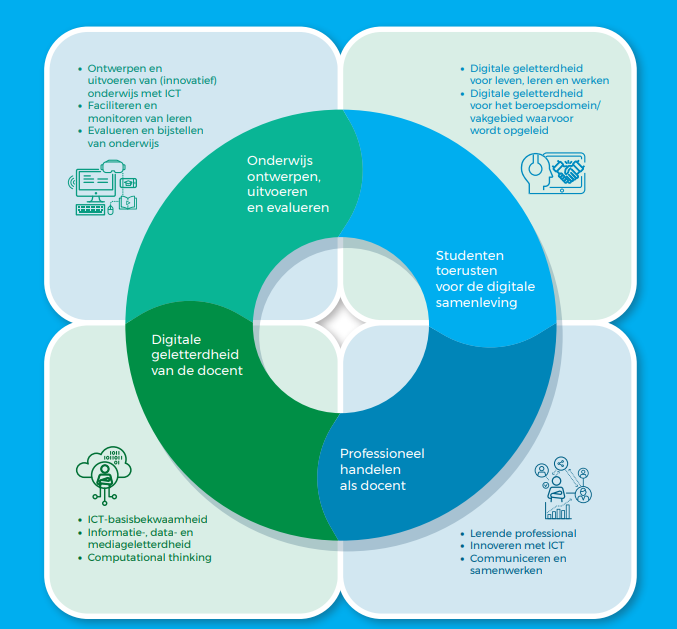 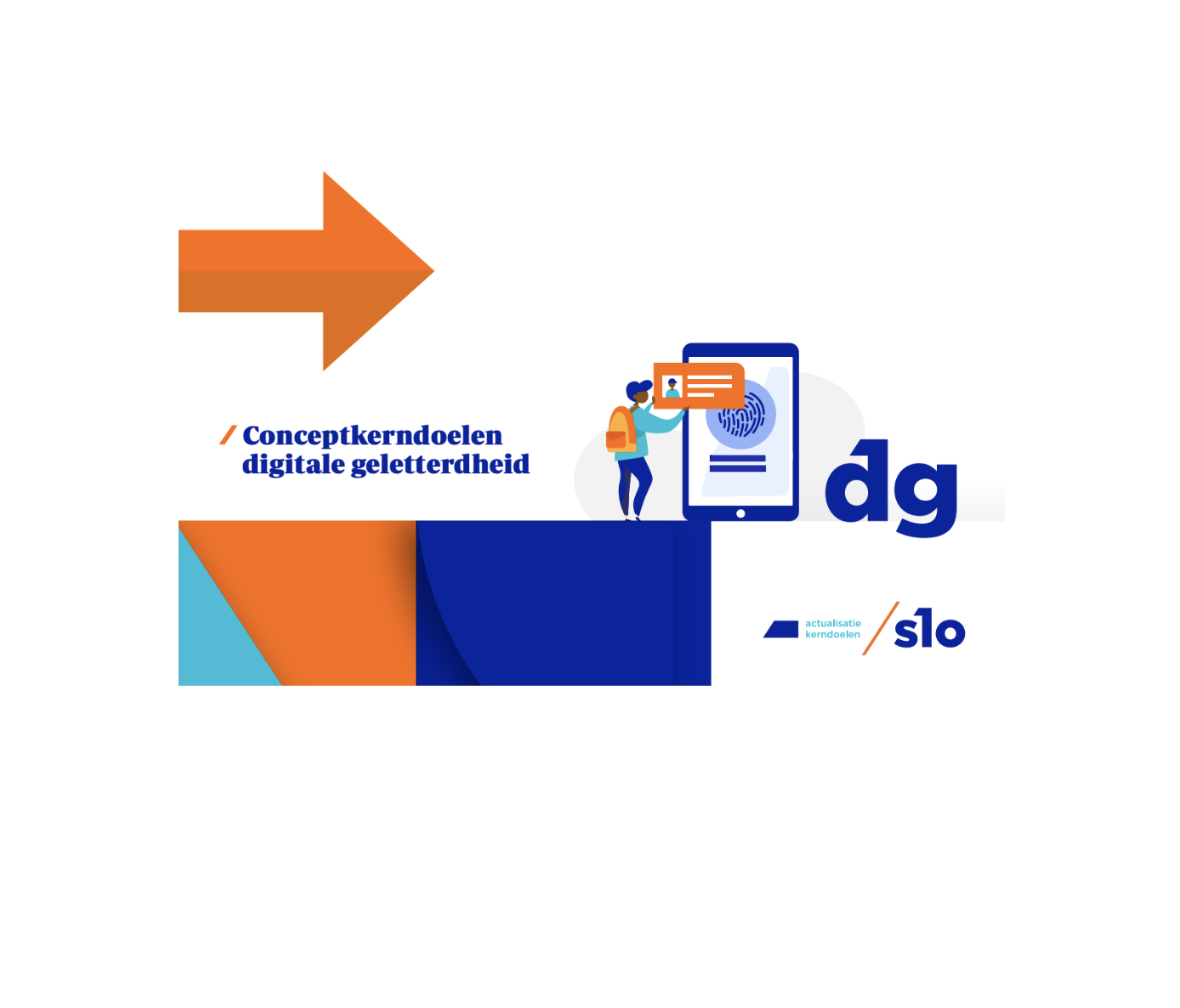 Er zijn veel competentieprofielen, ze veranderen voortdurend, kennen verschillenden doelen, doelgroepen en uitwerkingen. Competentieprofielen kunnen gebruikt worden om onderwijs in te richten ten behoeve van de doelen (SLO, Pabo), voor toetsing en beoordeling, voor een meer gedeelde opvatting over benodigde competenties (DigComp, Raamwerk docentcompetenties onderwijs met ict, leidinggevenden), enz.
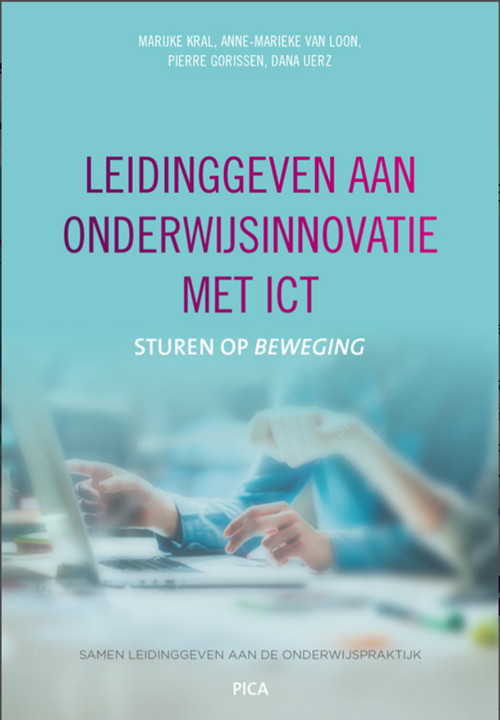 [Speaker Notes: Bron plaatje: 
Image by <a href="https://www.freepik.com/free-psd/bird-silhouette-illustration_136947696.htm#query=flying%20birds&position=0&from_view=keyword&track=ais&uuid=8b88b1b5-8bf0-4133-8b37-d78a7c8c946d">Freepik</a>]
Wat zijn lopende ontwikkelingen?
Doorontwikkeling van de zelfscan op basis van DigComp voor het MBO en HBO 
Ontwikkelingen naar aanbodsdoelen van het SLO (Vincent Verhoeven zit in de ontwikkelgroep namens DOS)
Ontwikkeling van competentieprofiel van ondersteuners in het kader van het project GPA
Ontwikkeling van competentieprofiel voor leidinggevenden in het MBO (ook GPA)
Competentieprofielen - Links
Raamwerk docentcompetenties onderwijs met ict in het hoger onderwijs
SLO kerndoelen digitale geletterdheid
Leidinggeven aan onderwijsinnovatie met ict: Sturen op Beweging
Competenties leidinggeven aan onderwijsinnovatie met ict (2019)
Vernieuwd raamwerk leidinggeven aan onderwijsinnovatie met ict - nog in ontwikkeling – via Manon van Zanten
ISTE standards (for Students; for Educators; for Education Leaders; for Coaches)
DigComp 2.2, The Digital Competence framework for citizens 
Nederlandse vertaling DigComp2.2
HAN-Studentprofiel Digi-en Datavaardigheid
Toelichting HAN-Studentprofiel Digi- en Datavaardigheid
DigCompEdu
Vorige Xperium competentieset Leren en lesgeven met ict
Digital Teaching Professional Framework 
JISC Teacher Profile 
UNESCO ICT Competency framework for Teachers
De Onderwijsspecialisten - via Mark Dijkgraaf
Competentieset spelend leren en ontdekken met digitale middelen en stimuleren van ict-geletterdheid in de kinderopvang
Teacher Educator Technology Competencies
[Speaker Notes: Sommige links/profielen zijn in deze presentatie niet genoemd, maar voor naslagwerk alsnog toegevoegd hier.]